Installation of Manufactured homes in proximity of Transmission Line Rights of Way
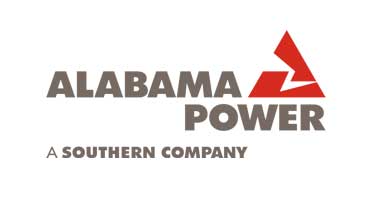 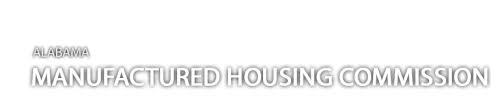 The intent of this training is to partner with the AMHC and manufactured housing professionals.
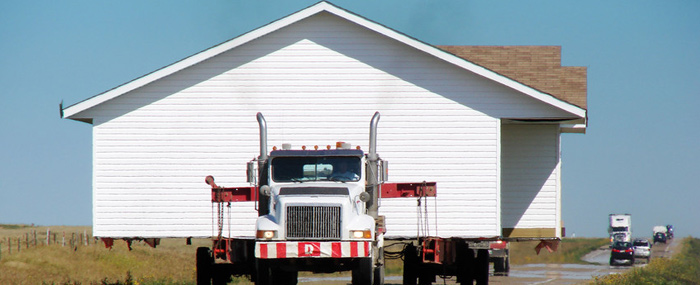 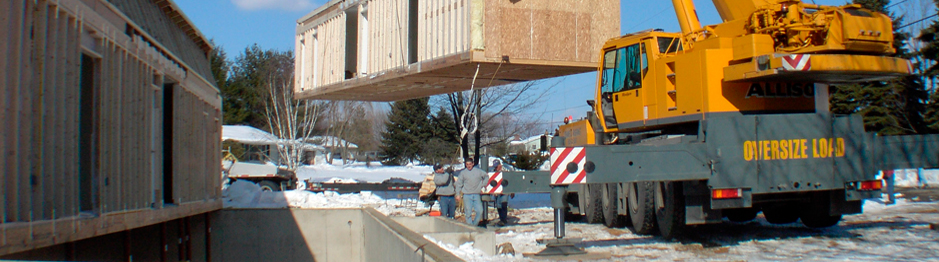 Southern Company nor any of its OPCo’s (Alabama Power, Georgia Power, Gulf Power, & Mississippi Power) allow permanent structures, (including manufactured homes) on its Rights of Way (even for temporary storage)
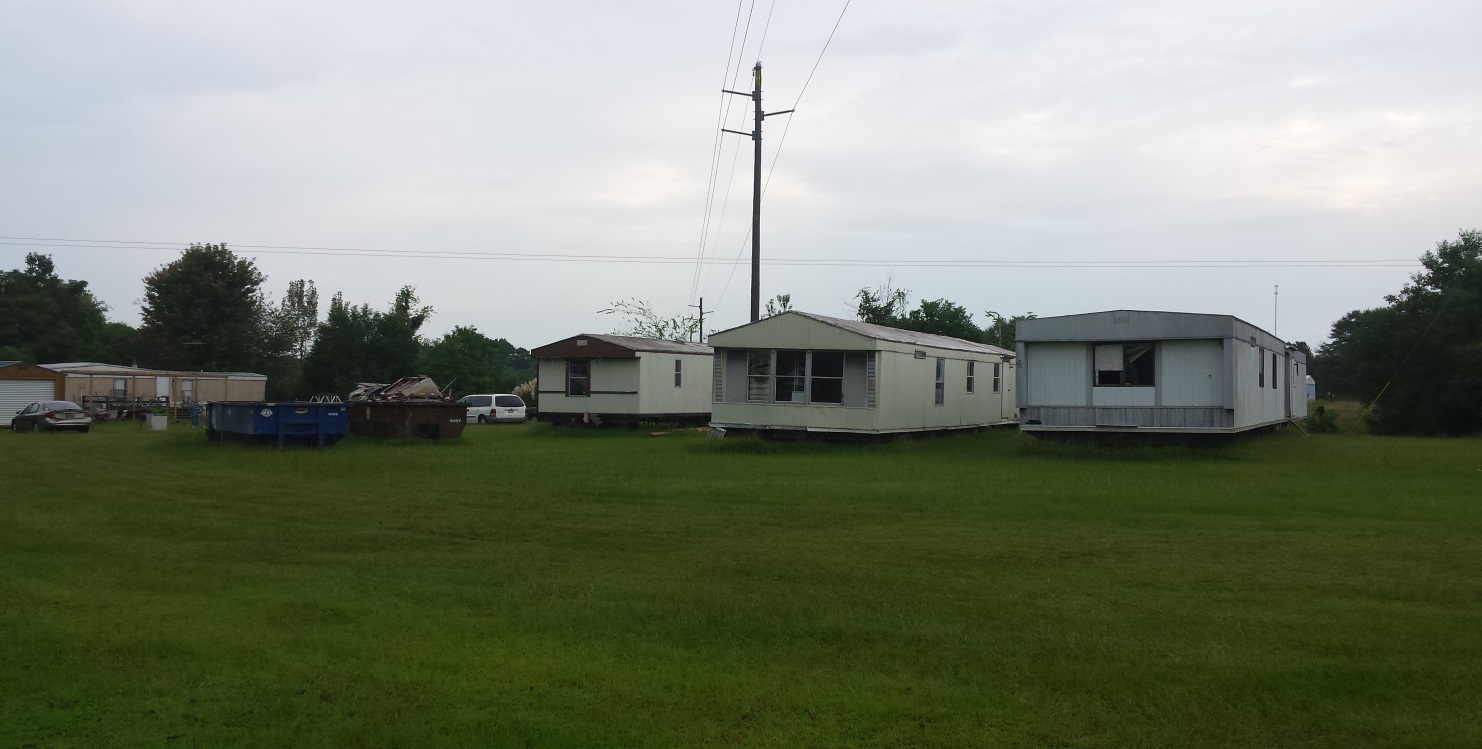 Manufactured Homes being placed on ANY Transmission Line Rights of Way could put both your customers, our customers, your employees, and our employees, in a HAZARDOUS situation.



We need your help in preventing  these situations!!!
Alabama Power Company Transmission Line Rights of Way are anything but a “typical width.” And that line can be situated anywhere within the right of way
Transmission Line H-Frame Structure
50'
25'
25'
100'
50'
12.5'
12.5'
30'
25'
50'
180'
More Transmission Line Rights of Way and Line situation examples
H-Frame Structure
Single Pole Structure
H-Frame Structure
Single Pole Structure
50'
25'
25'
100'
uncleared
In many cases, Alabama Power is not clearing the full extents of its Transmission Line Rights of Way!

BE CAREFUL HERE!
Single Pole Structure
25'
25'
25'
25'
100'
Here is an example of 100’ wide Transmission Line Rights of Way, where the full extents are not being cleared.
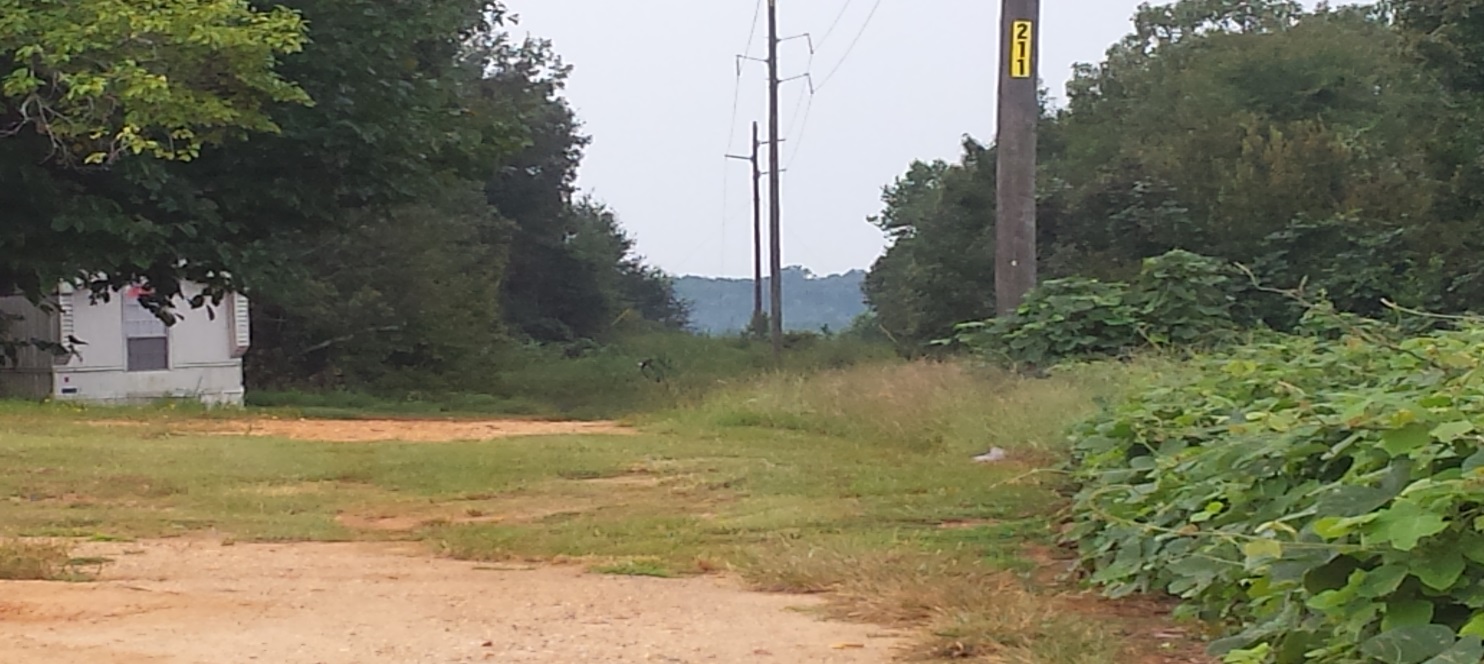 uncleared
uncleared
Single Pole Structure
25'
25'
25'
25'
100'
Here is a brand new home placed in Alabama Power Transmission Line Rights of Way!
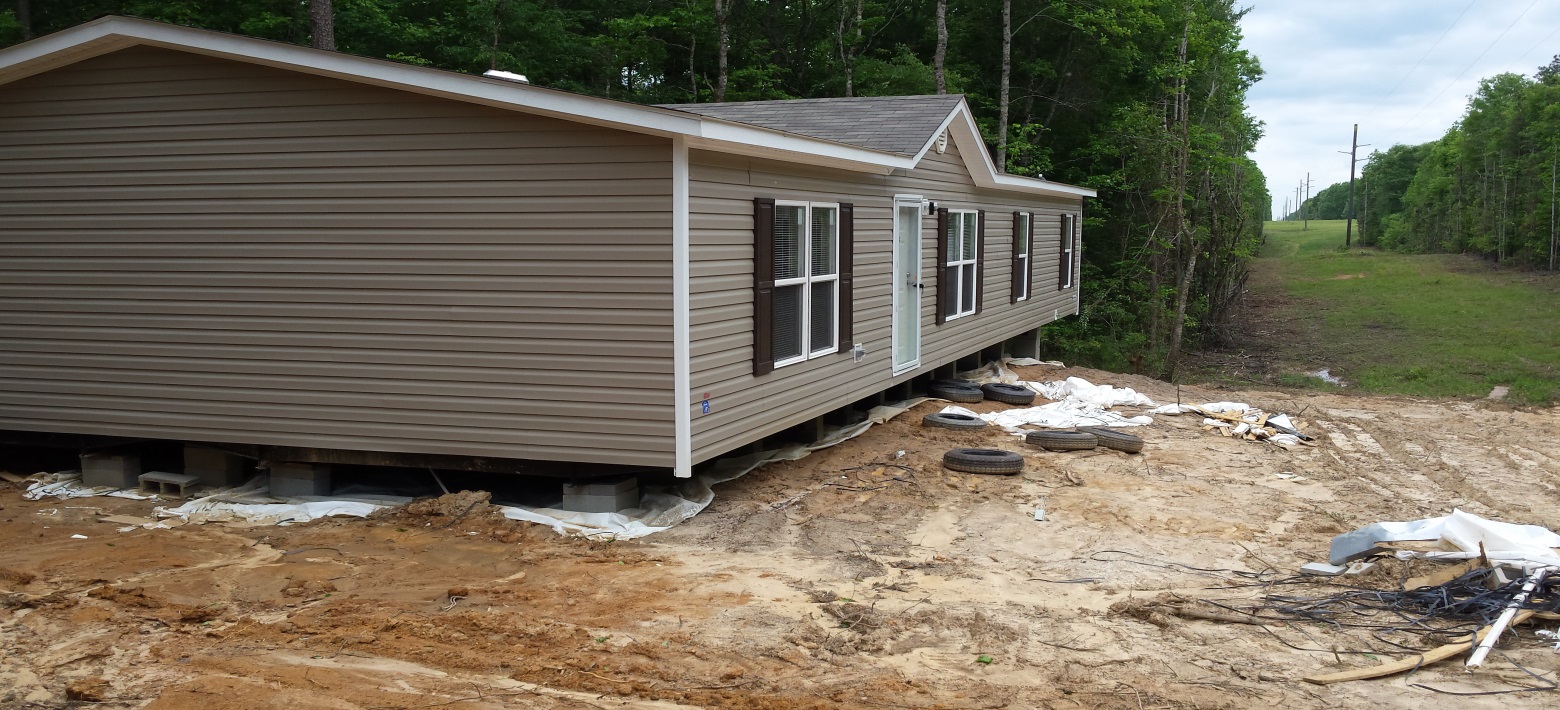 uncleared
uncleared
Single Pole Structure
25'
25'
25'
25'
100'
Septic also installed on the Transmission Line Rights of Way which is also a discouraged encroachment.
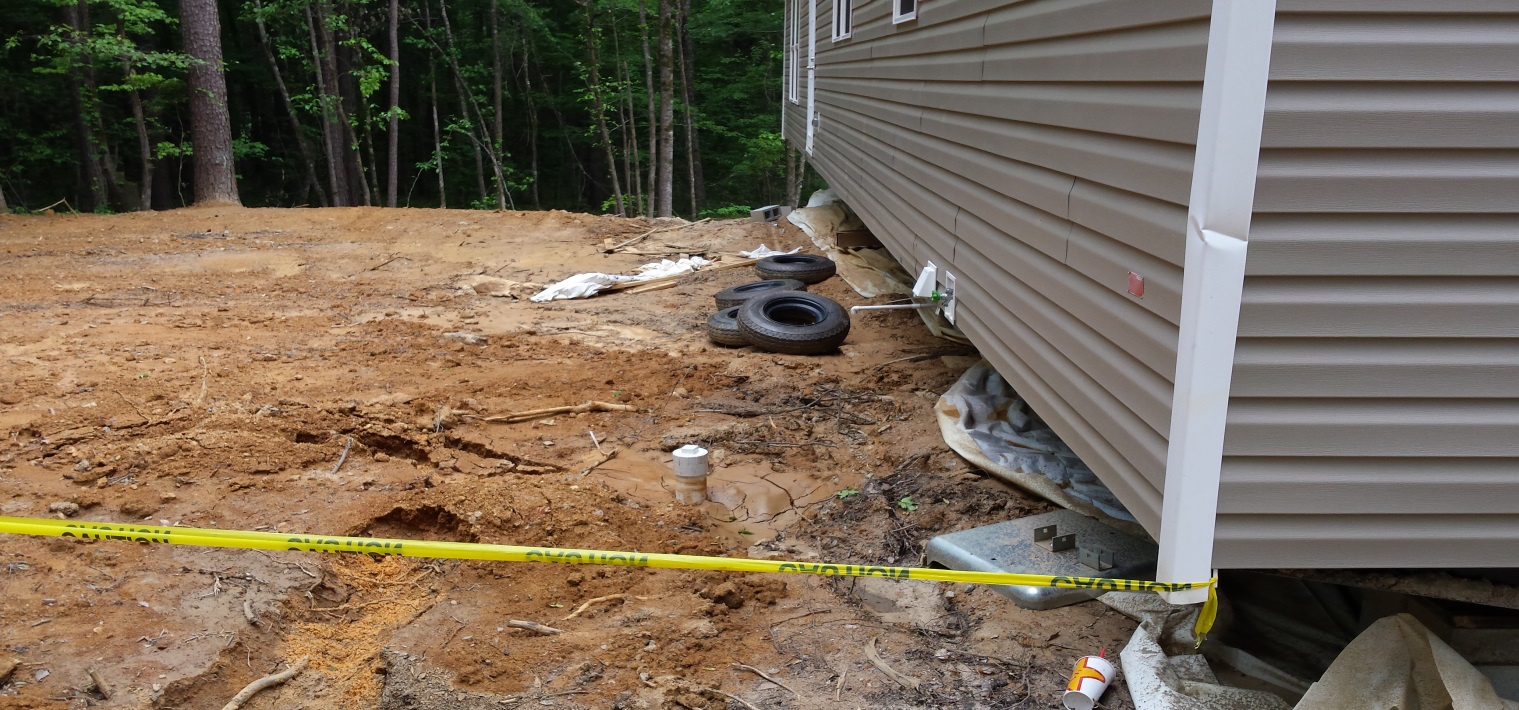 uncleared
uncleared
We talk a lot about safety and hazards, but there is USUALLY a significant investment IN these scenarios!

Lot Clearing $$$$$$$$
Septic Tank installation $$$$$$$
Driveway Expense $$$$$$
Brand new manufactured home $$$$$$$$
Moving and installing manufactured home $$$$$$$
All other moving expenses $$$$$$$
Other Utilities $$$$$$$


As professionals, we owe it to our communities and neighbors to do the right thing!
Single Pole Structure
25'
25'
25'
25'
100'
Remember the brand new manufactured home from above, here are their neighbors in the same scenario!
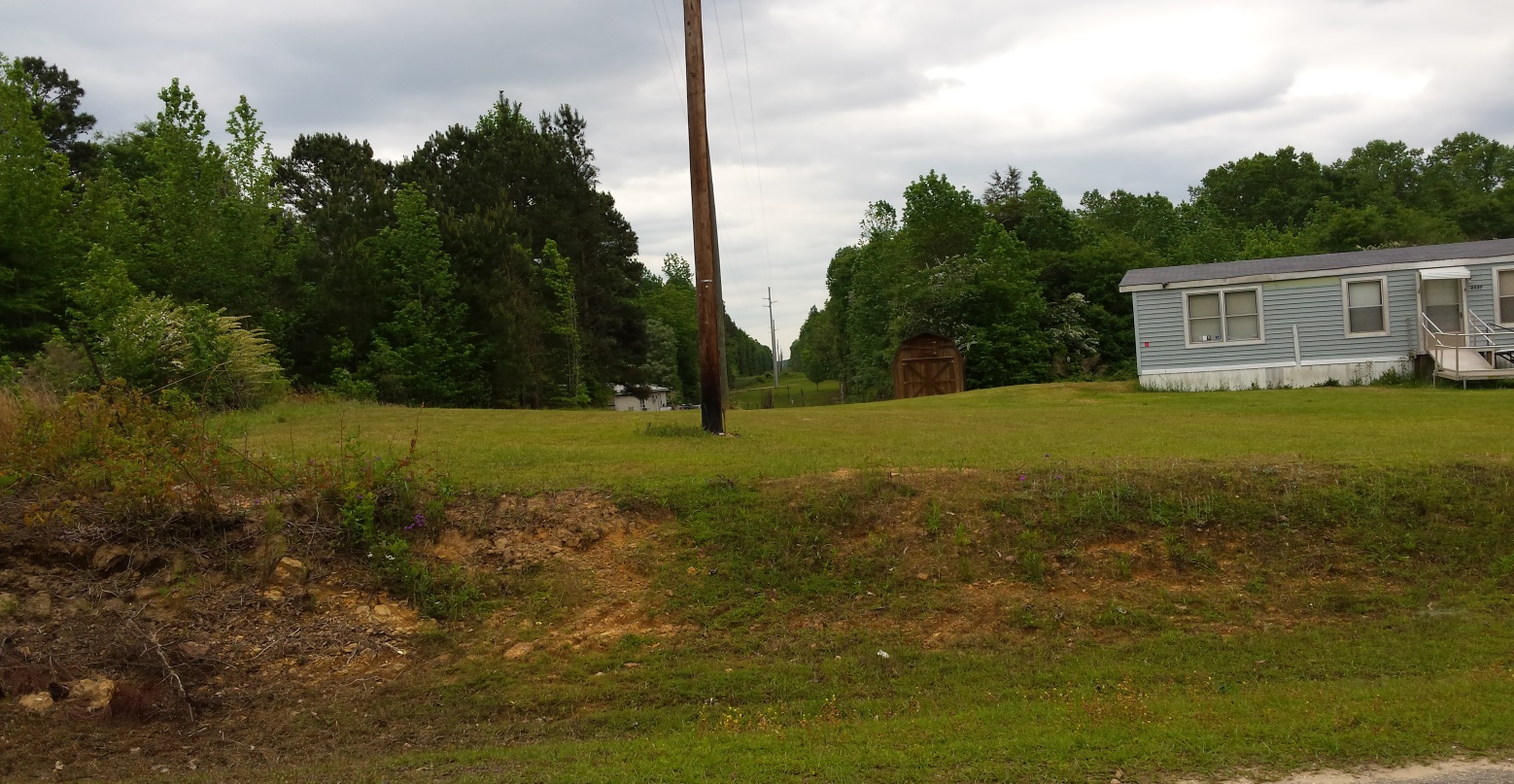 uncleared
uncleared
Single Pole Structure
25'
25'
25'
25'
100'
More neighbors!!!!!
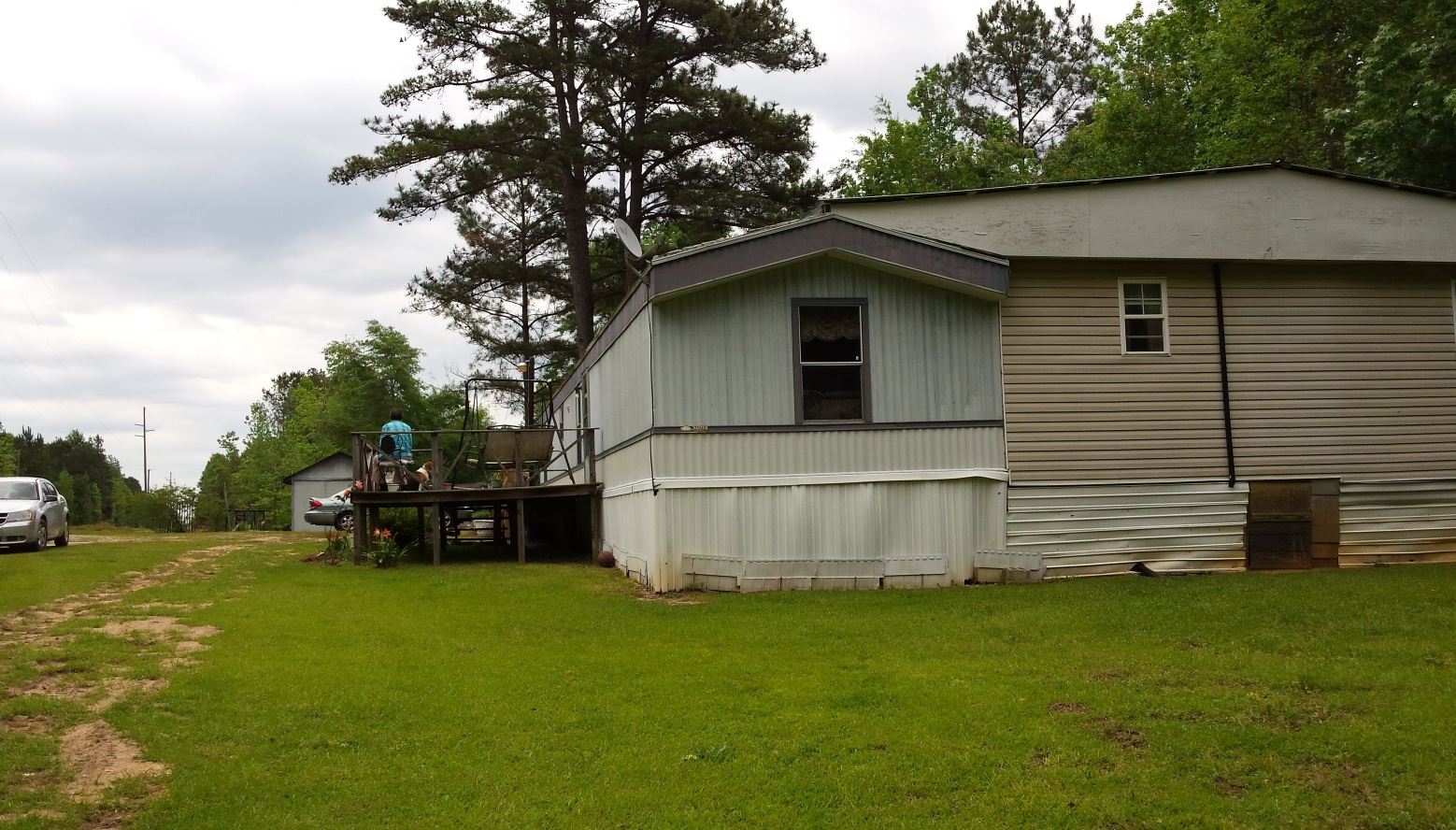 uncleared
uncleared
We need your help!

IF the landowner is wanting to place their home on the Transmission Line Rights of Way, tell them they need to call Alabama Power and make sure the home is not on its Rights of Way.
We need your help!

IF you do not feel comfortable telling the landowner this, then call one of Alabama Power’s local Right of Way Specialists. We will treat your call as critical and visit the site ASAP.
We need your help!

You do not need to have any “tough” conversations with the landowners; just make Alabama Power aware and we will handle it from there.
Alabama Power Right of Way Specialist

Luke Brown, (205) 257-5779, covering Jefferson, Walker, Blount and St. Clair Counties

 Jason K. McDade, (334) 832-3391, covering Elmore, Autauga, Perry, Dallas, Lowndes, Butler, Crenshaw, Montgomery, Pike, Bullock, Macon, Chilton, Wilcox & Lee Counties

Josh Abercrombie, (205) 438-3529, covering Blount, Etowah, Chambers, Cherokee, Cleburne, Randolph, Tallapoosa, Coosa, Clay, Talladega, Calhoun & St. Clair Counties

John Manasco, (205) 438-5188, covering Greene, Hale, Bibb, Pickens, Tuscaloosa, Lamar, Fayette, Walker, Marion, Winston, Sumter, Marengo  & Franklin Counties

Mike McCrary, (251) 694-2237, covering Baldwin, Mobile, Escambia, Monroe, Choctaw, Clarke, Conecuh  & Washington Counties

Nickie VanPelt, (205) 438-2755, covering St. Clair, Jefferson, Shelby and Chilton Counties

Sam Brannon, (334) 616-4219, covering Covington, Coffee, Geneva, Dale, Henry, Houston, Barbour, & Russell Counties

John Chitwood, ROW Services Supervisor, 877-891-2079